Massvaccination mot Covid-19
Länschefsnätverk 20-12-18
Organisation och rapporteringsvägar
Kommunikation
Intern
Extern
Arbetsmaterial Vaccinering  2020
Projektorganisation för genomförande
Operativ arbetsgrupp: 
Olof Ehrs	 	Vaccinationssamordnare
Fredrik Ehrling	 	Läkemedelsförsörjning
Roger Larsson	 	Chefsläkare
Fredrik Olérs		Regionservice

Anders Lindblom	Smittskyddsläkare

Verksamhetschefer vid länets vårdcentraler

Kommunernas MAS
2020-12-02
Olof Ehrs
3
Externa kontakter och samverkan
Återkommande möten med Folkhälsomyndigheten, SKR, Socialstyrelsen, Läkemedelsverket samt övriga regioner

Återkommande möten med MAS nätverket i Dalarna

Socialchefsnätverket
2020-12-15
Olof Ehrs
4
Vaccinationsplatser
Vårdcentraler:
Vc Sälen 
Vc Särna 
Vc Älvdalen 
Vc Malung 
Vc Vansbro
Vc Mora
Vc Orsa
Vc Rättvik
Vc Leksand
Vc Gagnef/Djurås
Vc Norslund/Svärdsjö
Vc Britsarvet/Grycksbo
Vc Tisken
Falu vc
Vc Domnarvets 
Vc Jakobsgårdarna
Vc Kvarnsveden
Läkarhuset Borlänge
Vc Säter
Vc Hedemora
Vc Långshyttan
Vc Avesta 
Avesta hälsan
Vc Koppardalen
Engelbrekt vc Ludvika 
Vc Ludvika/Grängesberg
Smedjebacken
Sunnansjö
Kommunalt boende
Hemsjukvård


Externa lokaler för
Massvaccinering
2020-12-15
Olof Ehrs
5
Planerings områden!
Arbetsmaterial Vaccinering Covid-19 14 december 2020
Att klargöra och fastställa!
När kommer vaccin (ett eller flera) att levereras
Hur många vaccinationsplatser (vårdcentraler, kommuner)

Bemanning: Annonsera efter frivillig personal, vaccinatörer, administrativ personal
Lokaler: massvaccination

Leverans- och distributionsflöde
Säkerhet i distributionskedjan
Prioritetsordning - Fördelningsnyckel 
Vaccinationsutrustning, smittskydds mtrl. mm
Hanteringsföreskrifter för resp. vaccin
Information till vaccinatörer och vaccinerade

Regionens ansvar, kommunernas ansvar

Rutiner för att kunna omfördela vaccin inom och mellan regioner!?
2020-12-17
Olof Ehrs
7
Prioritetsordning FoHM
SÄBO, hemtjänst, hemsjukvård
Personal inom äldreomsorg
Nära hushållskontakt med personer som har hemtjänst, hemsjukvård
Personal inom hälso- och sjukvård
Personer över 70 år
Övriga riskgrupper
Personer över 18 år
2020-12-15
8
Rådande volymförutsättning
585 217
2020-12-18
Estimat
17
Uppskattning av numerärer (totalt)
Samtliga över 18 år
80% vaccinerar sig
Nuvarande prognos på tillgång på vaccin
Jämn fördelning av vaccinationer per månad utifrån tillgång
Inkluderar Dos1 + Dos2
SÄBO undantaget (sker med tilldelade doser i januari)
2020-12-17
10
Distributionsplan
Planering per nivå kan ske utefter:
Prognos/tillgång på vaccin
Tillgång på vaccinationstillbehör
Antal per vaccinationsgrupp
Prioritering mellan vaccinationsgrupper
Kapacitet per vaccinationsplats
Vaccin
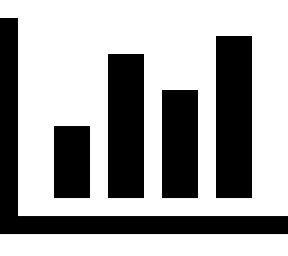 Tillbehör
Antal per vaccinationsgrupp
Kapacitet per vaccinationsplats
2020-12-17
11
Flöde för beställning och leverans av Covid-vacciner
Vaccin FOHM:s lager
Apoteket orderbereder och   expedierar beställningarna. Kommunicerar lagerstatus kontinuerligt till DS.
DS beställer hos Apoteket utifrån kännedom om lagerstatus och tidigare leveranser
Styrgrupp kan ta priobeslut vid behov
DS - Distributions-samordning
”Styrgrupp”
Vaccin i apotekets lager hos Tamro
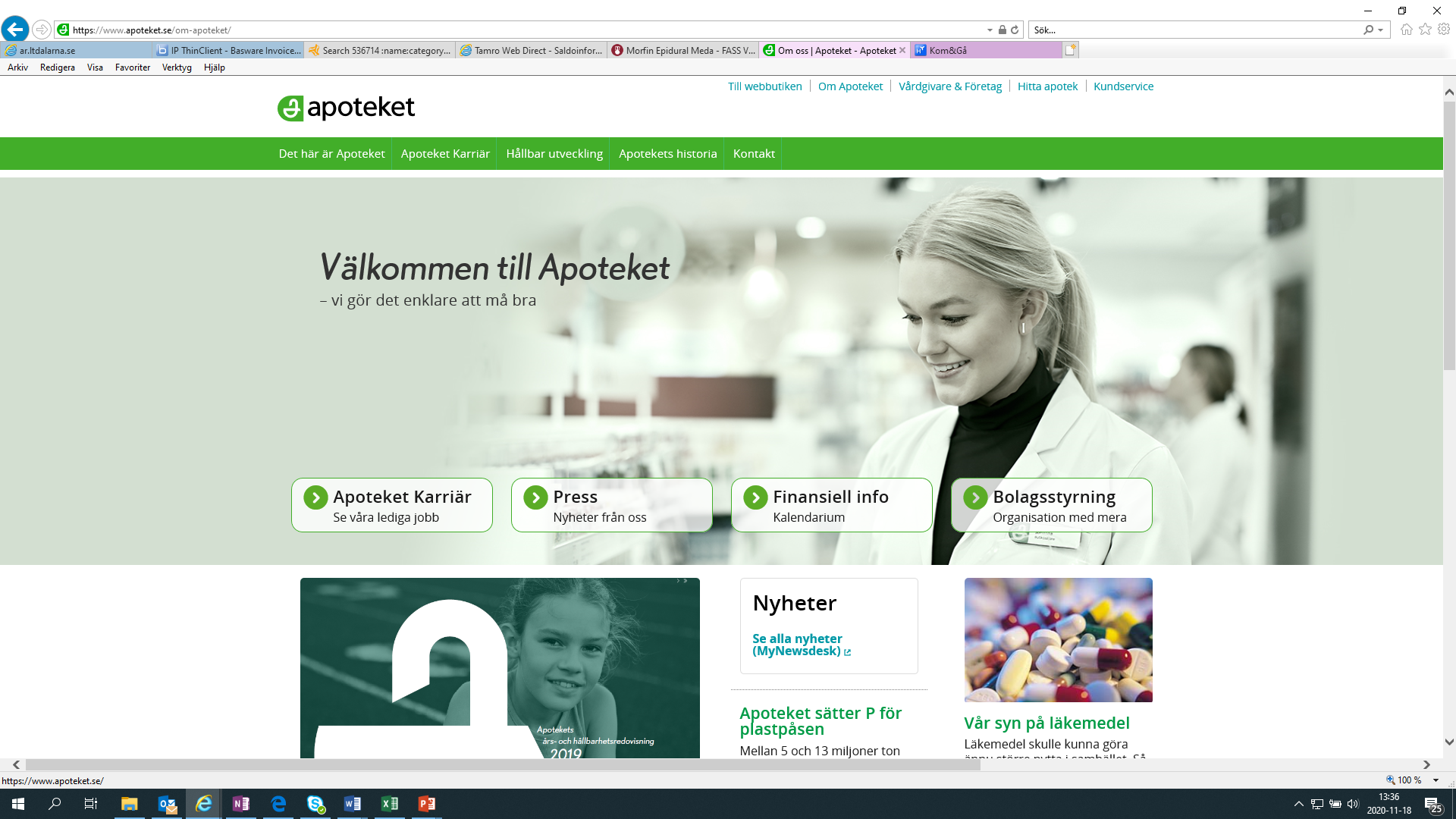 VC och sjukhus lägger beställning till DS
Sjukhus
Vårdcentraler
Regionservice eller direktleverans
Kommun lägger beställning via VC
Kommuner
Fredrik Ehrling
12
Vaccinationsgrupp 18+ år per kommun
2020-12-17
13
Vaccinationsgrupp 18+ år per VC
Vst = Vaccinationsstation
Uppskattad kapacitet/Vst: 78 vaccinationer/dag
Antagande: 6,5 timmar produktion vaccinering/dag, 5 min/vaccination
2020-12-17
14
Säkerhetsaspekter
Identifiera skyddsvärden  
Vad ska skyddas? 
Mot vad ska det skyddas? 
Hur ska det skyddas

Säkerhetsskyddsanalys 
Transport
 Plats/adress för mottagande och lagerhållning av vacciner
Volymer av tillgängliga vacciner
Detaljer kring leveranserna
2020-12-15
15
Fortsatt arbete
Genomförandeplanering Vaccinationsplan, aktivitetsplan, tidslinje

Kommunikationsplanering
Kunna möta behoven av kommunikation med målgrupper i vård och omsorg, media och allmänheten

Verksamhetschefer vid vårdcentraler, allokera resurser


Samplanering med kommunernas MAS
2020-12-15
Olof Ehrs
16